Sprogpolitik i praksis – på Københavns Universitet
Erfaringer fra feltarbejde i det internationale klasseværelse
Camilla Falk Rønne Nissen
Institut for Naturfagenes Didaktik
Sted og dato
Dias 2
Internationalisering og sprogpolitik
Universitetet har altid været internationalt (De Wit 2011; De Wit and Hunter 2015; Gregersen & Josephson 2014)

Internationalisering bliver lig anglificering: En af de mest dominerende strategier bag internationalisering har været at udbyde kurser på engelsk (Ljosland, 2010).

At der er flere internationale studerende og ansatte på de nordiske universiteter nu end før.
06-11-2019
3
Feltarbejde i det internationale klasseværelse
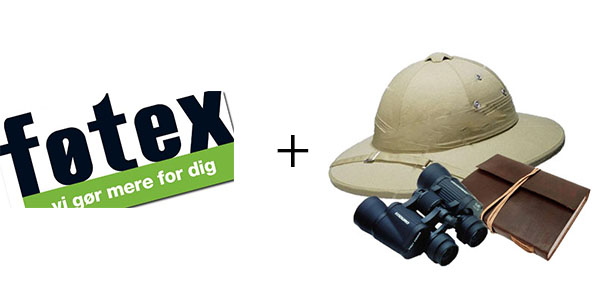 Interesse: Studerende der lærer et fag gennem 
engelsk som undervisningssprog i et 
såkaldt “internationalt miljø”

Sproglig etnografi: 
“tying ethnography down and opening linguistics up”
 (Rampton, 2014)

Interviews, lyd- og videooptagelser, feltnoter, facebook kommunikation
Dias 4
Sted og dato
Hvor stammer mine erfaringer fra?
Kursus X: Professionsrettet

Kursus Y: 
Rettet mod internationale virksomheder

Speciale: En parallelsproglig virkelighed
Kursus A
Kursus B
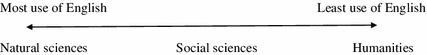 Kursus C
Ph.d. Blind spots of 
internationalization
of higher education
[Speaker Notes: one very important part of my research design has been the case design of three different disciplinary settings. When selecting the courses, i had a number of criteria. most important to mention is that the courses are second semester courses of full degree international master’s programs, and with a Danish teacher. 
I ended up choosing three courses as representatives for disciplines on presumably three different levels of internationalization if measured in the use of EMI - course A as a representative of the humanities where the predicted use of english is minimal and course B in the other end where the predicted use of english is highest and course C which is somewhere in the middle.]
Sprogpolitik og praksis
Ideologi: De måder hvorpå sprog på de nordiske universiteter er talt eller skrevet om (explicit eller implicit) i den nordiske debat. 
Aktører: Politikere

Praksis: Måden hvorpå sprogvalg og sprogbrug udfolder sig i interaktioner mellem sociale aktører direkte involveret. 
Aktører: Studerende, undervisere, administrative medarbejdere
“when dealing with the language policy of a particular higher educational institution, it is paramount to also consider the actual language practices that teachers and students are engaging in as well as the potentially different and conflicting communicative and academic aims agents might be pursuing” (Smit and Dafouz, 2014)
[Speaker Notes: Sprogpolitik som en tilfældig del af hverdagsaktiviteter]
Sted og dato
Dias 6
Hvorfor sprogpolitik – studerendes stemmer
Spansk studerende, SCIENCE
“I wouldn’t say it’s nice but then again I’m in Denmark I cant expect them to be speaking in English. If I wanted that I would have gone to the states or to England so I’m like... I completely understand that they speak in their own language I mean it’s fair and it’s not like they wont speak to 	you in English”
Dansk studerende, SUND
”Det er da sygt nederen at sidde der og ikke kunne følge med og ikke vide hvad folk snakker om når man egentlig er blevet lovet at nu går man på en international uddannelse, og så snakker folk bare dansk. Det er da ikke okay.”
Dansk studerende, SUND/SCIENCE
”Der er mange ting der taler for at vi skulle have mere på engelsk. Også fordi så ville vi være bedre stillet internationalt, men det er bare sådan at når man står ude i klinikken... eller i hvert fald ude hos landmanden, og man ikke kan sit lægsprog så er de sådan ”okay ved du ikke det”?”
06-11-2019
7
Københavns Universitets “strategi 2023”
Parallelsproglighed
An unoperationalised political slogan (Kuteeva & Airey, 2014) 

An intuitively appealing idea (but) a somewhat fuzzy and probably unrealistic target (Philipson, 2006)

Parallel language use is a necessity – only its implementation can be discussed (Gregersen & Josephson, 2014)
Sted og dato
Dias 9
Eksempel på parallelsproglighed i en eksamenssituation
Udklip fra eksamensinteraktion mellem underviser (T) og studerende (S). 

S 	because (.) can I please do this in Danish?
T	på dansk or svensk or whatever you want

Interview med underviser. 
“I like to think whether it's right or wrong that it also makes it easier for them because they know they can revert back, so in some ways they get the best of both worlds”
Sted og dato
Dias 10
Eksamenssituation 1
1    T    why would focusing the ultrasound beam have optimized the image?
2    S    it is because øhm the resolutio øhm ja øh opløsningen er opdelt i tre 3	planer aksial og lateral og elevationel og ved den laterale der hvor 
4	beamet er tyndest det er der hvor der er bedst opløsning 
5    T    mm and the lateral resolution is best for where is it?
6    S    it’s øh det bedst ved fokus
Sted og dato
Dias 11
Eksamenssituation 2
1    T      but why is it it gets better in the focalzone? 
2    S      mm ehm I’m not I’m not quite sure but is it like I <have that what> 
3    T     <you can think of an example yep> 
4    S     when I have the transducer and I change the focals I change the focus so that I can see eh 
5      	I’m deeper in the (0.5) jeg er dybere nede vævet så jeg vil kunne se øh jeg laver mine æh
     	jeg gør mine bølger klarere lydbølger klarere nede dybt i vævet hvor jeg gerne vil se 
7     T     ja 
8     S     ved også at så ændrer jeg mine frames måske
9     T     måske frame rate yeah 
10   S     ja  
11   T     it’s (.) måske is a good word hh
[Speaker Notes: Nevertheless, the fact that she uses Danish represents a challenge to the idea that education is either in English or in Danish, which is otherwise what the notion of parallel language use is often taken to imply.]
06-11-2019
12
Det internationale klasseværelse
”Det vi har lige nu er en dansk uddannelse på engelsk med 30 %, 		hovedsageligt europæiske, udenlandske studerende og en lille 				procentdel kinesiske”. 
								Studieleder på SCIENCE.
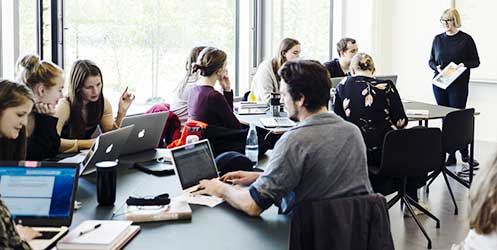 Dias 13
Sted og dato
Historien om Chang
”Vi er 6 (i gruppen), Valentina og mig der er fra Spanien, og så er der tre danskere og så en fra Kina, han er [analytiker]. Jeg synes det fungerer fint. Vi snakker stort set engelsk, men der er nogle gange sådan hvis jeg skal forklare noget hurtigt til Valentina, så fyrer jeg den bare af på spansk, fx hvis vi lige snakker om noget. Nogle gange snakker vi også dansk blandt os hvis de lige diskuterer noget hurtigt mellem to.” 

”Jeg tror de har et meget fint engelsk allesammen synes jeg. Chang tror jeg har haft lidt sværere ved det, men hans del har vi så rettet lidt sprogligt. Men ellers... han er jo analytikeren, så hans bidrag har ligesom været koden stort set, og der er jo ikke så meget grammatik i det.”
				      Gruppemedlem, Marianna, dansk/spansk, SUND
06-11-2019
14
Gruppearbejde: Andrea (A), Søren (S), Marianna (M).
1     A 	I fear in the exam or in the final there will come a question like this
2     S 	yes of course there will
A 	where you don’t know how to answer and you don’t have a book you can look it up and you
 	can kind of google it but at some point you just get stuck
5     S 	and there has to be cause it’s a take home one week exam if it was easy everyone got twelve 
6	then they would shut down the course next year right so
7    A 	it will be difficult
8    S 	there would be a lot of questions where you’re like
A 	but I hate when you just don’t know one thing is that you don’t you’re not able to answer the 
 	question but you don’t know how to get help to
11  S 	yeah that’s true
12  A 	yeah
13  M 	ask our R expert
14  A 	Chang I will call you during our final week like I can’t code this ((high pitched))
15  M 	yeah I think our group will be like Chang please this doesn’t work (.) why ((laughing))
06-11-2019
15
Historien om kursus C
“The course will focus on describing, exemplifying, discussing and applying basic concepts, strategies and theories used in health interventions. Focus will mainly be on the Danish context, and important stakeholders will be presented through actual cases.”
06-11-2019
16
Gruppearbejde på kursus C
1  M 	I think I will feel a little stupid coming out to the municipality now and 2	say yeah I have this course so basically I should be able to work with it 3	but I don’t know any practical use of this I know how to do it on my 
4	computer but I don’t know how it’s actually
5  L 	yeah apply it in real life
6  S 	and that’s a really academic approach
7  L 	so I just feel a little stupid that I have had this course
8  S 	I feel like I’m just some academic who knows everything about the 
9	theory and then when I come out in the real world I’m like are you 
10	guys (.) I don’t know anything about it
07-11-2019
17
Konklusion
Internationaliseringens “blinde pletter”: 

Hvem kommer i klemme i KUs “ikke”-strategi 

Kan parallelsproglighed og internationalisering sameksistere? 

Flerproglighed som del af pædagogisk praksis: Er det forskelligt på tværs af fag? 

Internationaliseringens paradox: Hvad skal internationalisering betyde?
07-11-2019
18
Spørgsmål?